SI2025Part 2 of 4 :  Changes on the Horizon
Heather Peters, M.Ed, Ph.d
GME Consultant
Introducing Your Presenter…
Heather Peters, M.Ed, Ph.D
GME Consultant

GME Director & DIO

Seasoned speaker at ACGME & subspecialty national meetings

Institutional and Program accreditation expertise

3 decades in education; Masters of Education in curriculum & evaluations, PhD concentration in secondary education & adult learning theories
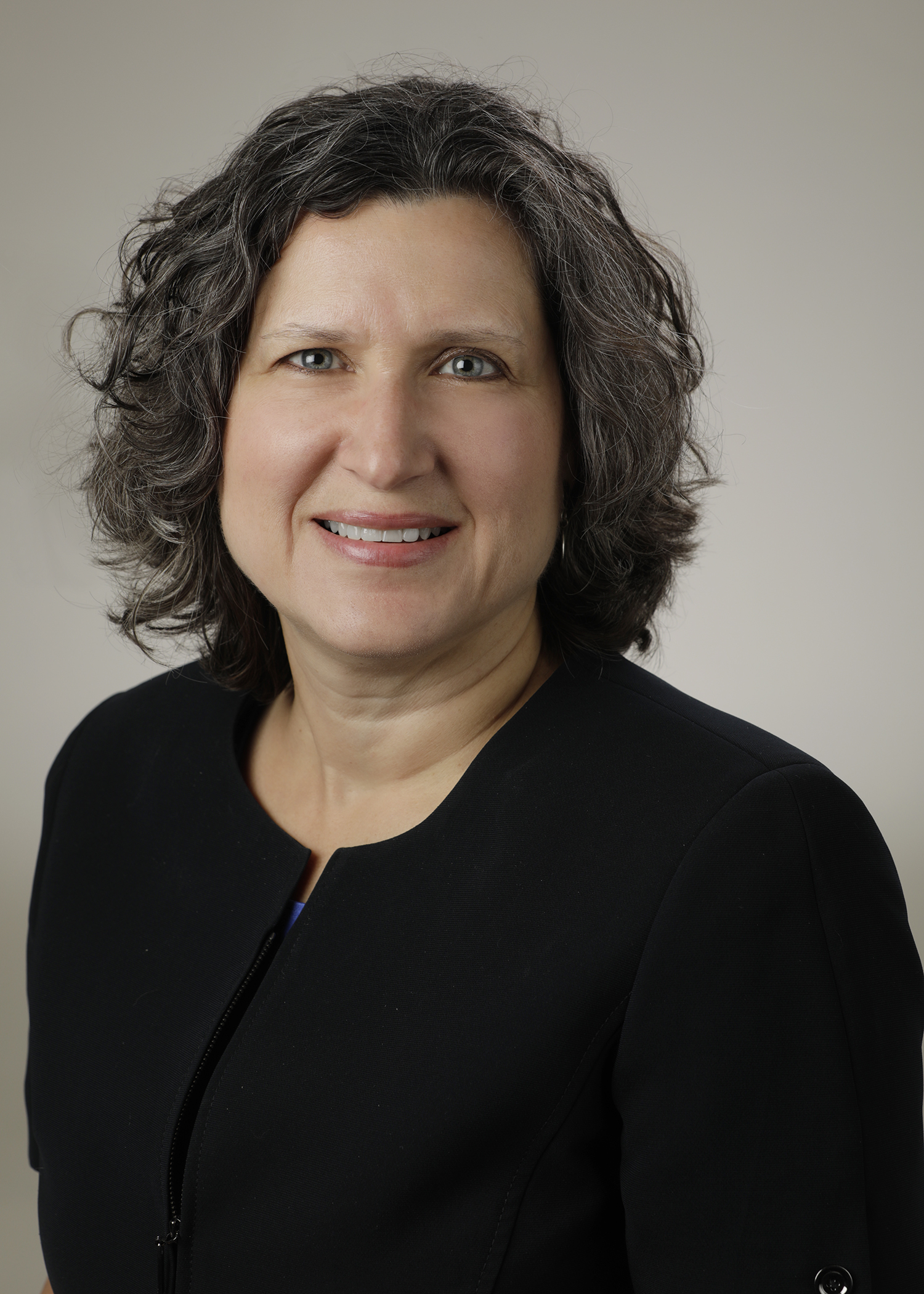 Presented by Partners in Medical Education, Inc. 2019
2
Objectives
Discuss Key Concepts of Change in the following strands of the SI2025 Report:
Changing health care needs
Changes in health care delivery
Evolution in health care systems
Evolution in the role of the physician
Provide guidance for the GME (Sponsoring Institutions and Programs) as they prepare for these changes.
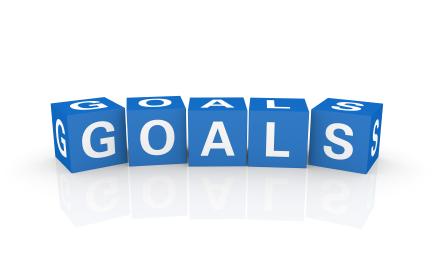 Presented by Partners in Medical Education, Inc. 2019
3
What is SI2025?
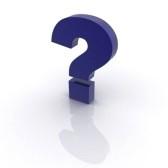 Project initiated by ACGME in 2015
Purpose to develop a future vision for institutions sponsoring graduate medical education programs
SI2025 Task Force appointed by ACGME Board of Directors
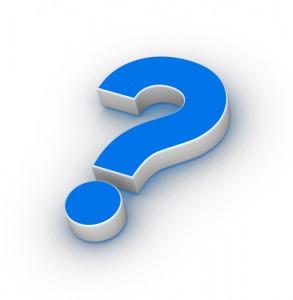 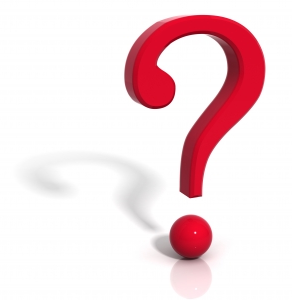 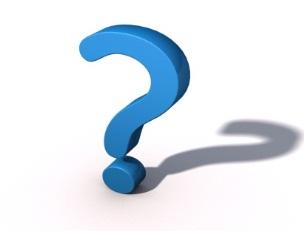 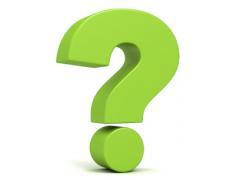 Presented by Partners in Medical Education, Inc. 2019
4
SI2025 Task Force
Facilitated “listening sessions” across the U.S. at existing SIs, which included stakeholders from every part of the community-based institutions and academic medical centers:
Identify up to 4 aspects of health care delivery in the U.S. in the year 2025 that are most likely to impact GME
How will these aspects of future health care delivery affect the GME needs of residents and fellows?
How will these aspects of future care delivery affect the organization of residency and fellowship training?

Qualitative Analysis
1000+ participants
Findings reflect “viewpoints expressed by multiple individuals”
Take Home: If the concept is discussed in the report, it means that this was mentioned by a number of participants
Presented by Partners in Medical Education, Inc. 2019
5
Task Force Findings
Presented by Partners in Medical Education, Inc. 2019
6
Definitions
Digital Native
Sponsoring Institution (SI)
Health Care Organization (HCO)
Community-Based Institution (CBI)
Presented by Partners in Medical Education, Inc. 2019
7
Changing Health Care Needs
Presented by Partners in Medical Education, Inc. 2019
8
Demographics: Baby boomers, Generation X, and Millennials
Baby Boomers:

1. All will be 65+ by 2025
2. Complex and/or chronic health care needs
3. Prefer frequent contact and face-to-face health care
4. Social support needs
Generation X:

1. Prioritize convenience and cost over relationship with health care provider
2. “consumer-oriented” mindset
Millennials:

1. Very diverse
2. Technically proficient
3. Prioritize convenience in health care over costs
4. Health Systems will adapt to Millennials (target market)
Presented by Partners in Medical Education, Inc. 2019
9
Contact with Health Care Providers
Uneven Changes
Presented by Partners in Medical Education, Inc. 2019
10
Access to Patient Care Data
Patients will have their test results in real-time
More complete data than provided now
Patients will “carry” their own data from provider to provider
Presented by Partners in Medical Education, Inc. 2019
11
Changes in Health Care Delivery
Presented by Partners in Medical Education, Inc. 2019
12
Retail Health Care
Flu Shots
Beginning to enter into urgent health care
Providing maintenance for chronic health care issues:
Asthma
Hypertension
CHR
Presented by Partners in Medical Education, Inc. 2019
13
Medical Knowledge and Standardization of Clinical Care
Mindset: How can physicians learn to trust AI for diagnosis and patient management?
Clinical care pathways
Structured, standardized care plans
AI as part of health care team
Curriculum:
How to develop/evaluate clinical care pathways
How to integrate AI into health care management
Presented by Partners in Medical Education, Inc. 2019
14
Evolution in Health Care Systems
Presented by Partners in Medical Education, Inc. 2019
15
Health System Mergers
Efficiency & Productivity
Large Health Care Organizations (HCOs)
Presented by Partners in Medical Education, Inc. 2019
16
Health Care Payment and Delivery Models
$
Bundled payments
Capitated payments
Pay for Performance
Curriculum
Deployment of data/analytical tools
Individual, team, and organizational performance goals
Presented by Partners in Medical Education, Inc. 2019
17
Strategic Planning
Workforce goals
Physician training/recruiting
Curriculum:
Organizational missions and goals
Presented by Partners in Medical Education, Inc. 2019
18
Evolution in Role of Physician
Presented by Partners in Medical Education, Inc. 2019
19
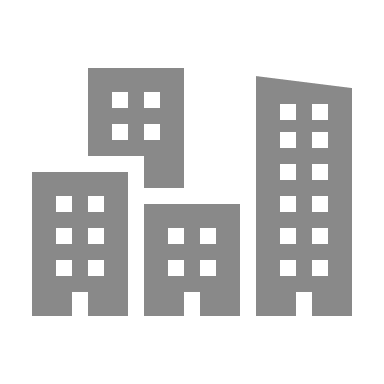 Work-Life Balance
Most physicians will be employed by large HCOs
Life-style balance will be prioritized
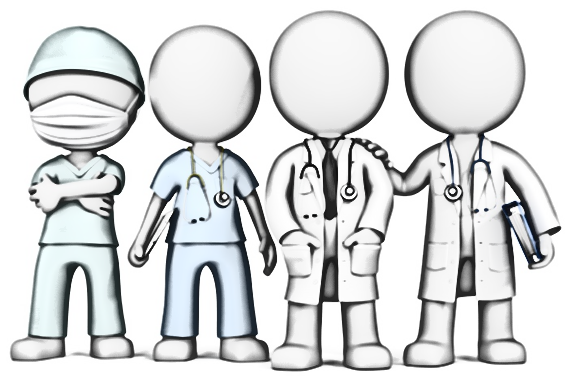 Presented by Partners in Medical Education, Inc. 2019
20
Medical Literature
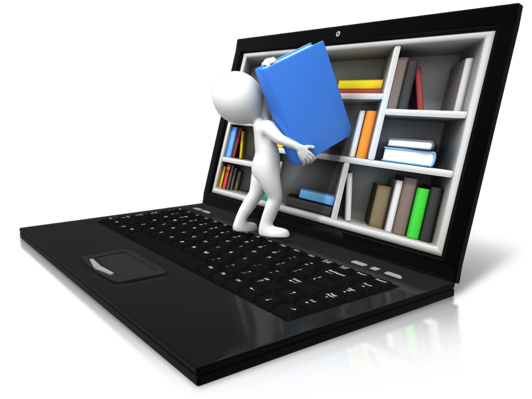 More medical journals:
Smaller self-published, online, and open access journals will appear
Millennials will use blogs, podcasts, and other media
Curriculum: 
Conflicts and dualities in interest; critical thinking skills to evaluate literature

Mindset: 
Electronic, self-directed and individual approaches to accessing and incorporating medical literature
Presented by Partners in Medical Education, Inc. 2019
21
Accountability & Compensation for faculty with clinical and educational responsibilities
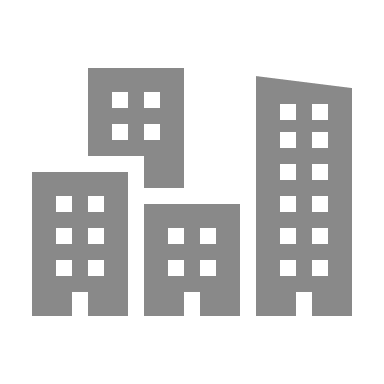 Sponsoring Institution: Coordinate faculty development that “defines and upholds common standards of professionalism”
HCOs will have strong business interest in compensation for faculty
+
More consistent compensation
-
Accountability will increase (quality & performance metrics)
Presented by Partners in Medical Education, Inc. 2019
22
Recommendations
The ACGME should introduce and develop standards for SIs that are consistent with the future state envisioned in the SI2025 findings.
Revisions to IRs in 2017, 2020, & 2024
The ACGME should develop a new initiative to recognize SIs that are complying with requirements while also leading in the areas of enhanced, systems-based educational support & integration of GME within clinical learning environments.
The ACGME should promote the development and implementation of educational programs that develop the skills of GME and health care leaders, faculty, residents/fellows.
The ACGME should develop a mechanism to continually evaluate the health care environment to ensure alignment of ACGME expectations for SIs with the rapidly changing health care system and societal health care needs.
Presented by Partners in Medical Education, Inc. 2019
23
Resources
John F. Duval, Lawrence M. Opas, Thomas J. Nasca, Paul Foster Johnson, and Kevin B. Weiss (2017) Report of the SI2025 Task Force. Journal of Graduate Medical Education: December 2017, Vol. 9, No. 6s, pp. 11-57.

Debra F. Weinstein and John Patrick T. Co (2017) Predictions and Prescriptions for Institutions Sponsoring Graduate Medical Education. Journal of Graduate Medical Education: December 2017, Vol. 9, No. 6, pp. 680-682.
Presented by Partners in Medical Education, Inc. 2019
24
Upcoming Live Webinars
      
Ask Partners – Spring FreebieThursday, March 21, 2019  12:00pm – 1:00pm EST

Understanding the CLETuesday, March 26, 2019  12:00pm – 1:00pm EST

Onboarding the New Program DirectorTuesday, April 2, 2019  12:00pm – 1:00pm EST

   CPR 2019 Part 2 of 4: Section I & Section IIThursday, April 18, 2019  12:00pm – 1:00pm EST
On-Demand Webinars
New Institution – The Value of GME

Meet the Experts – Fall Freebie

Milestones – Beyond the CCC

Mentoring the GME Coordinator: The First 3 Years

2019 CPR Part 1 of 4: Overview

SI 2025 Part 1 of 4: Introduction & Overview

Onboarding the New Coordinator

2019 CPR Part 1 of 4: Overview
NEW Faculty Development Series
Contact us today to learn how our Educational
Passports can save you time & money! 
724-864-7320
www.PartnersInMedEd.com
15 Minutes to Effective Feedback
Presented by Partners in Medical Education, Inc. 2019
25
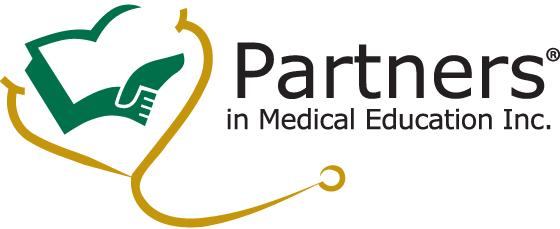 Partners in Medical Education, Inc. provides comprehensive consulting services to the GME community.  
Partners in Medical Education
724-864-7320  |  info@PartnersInMedEd.com

Tori Hanlon, MS, CHCP 
 tori@partnersinmeded.com

Heather Peters, M.Ed, Ph.D
 heather@partnersinmeded.com

www.PartnersInMedEd.com
Presented by Partners in Medical Education, Inc. 2019
26